সকল শিক্ষার্থীকে অভিনন্দন ও
 শুভেচ্ছা
পরিচিতি
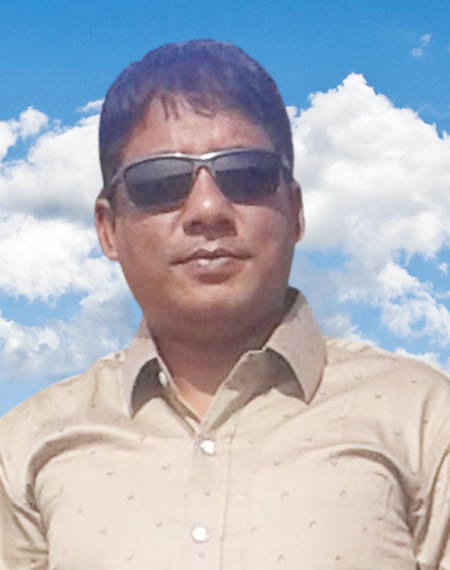 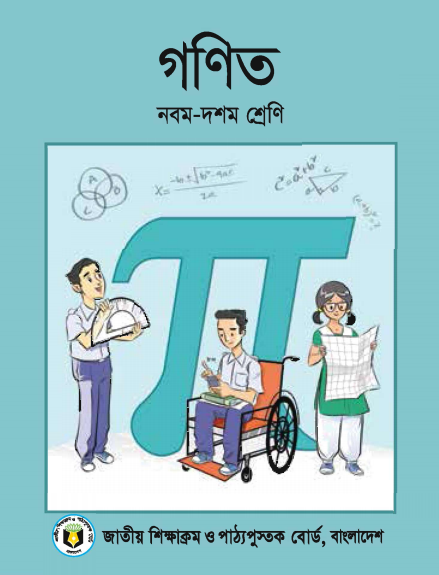 পাঠ পরিচিতি
শিক্ষক পরিচিতি
মো:বিশারত আলী
সিনিয়র সহকারী শিক্ষক (গণিত)
চাঁচড়া মাধ্যমিক বিদ্যালয়
কালীগঞ্জ,ঝিনাইদহ।
Mob:01711352632
Gmail:bisharot990@gmail.com
শ্রেণি:নবম-দশম
অধ্যায়:১৩
অনুশীলনী:13.2 
বিষয় বস্তু:গুণোত্তর ধারা
সময়:৫০ মিনিট
তারিখ:17/6/2021 ইং
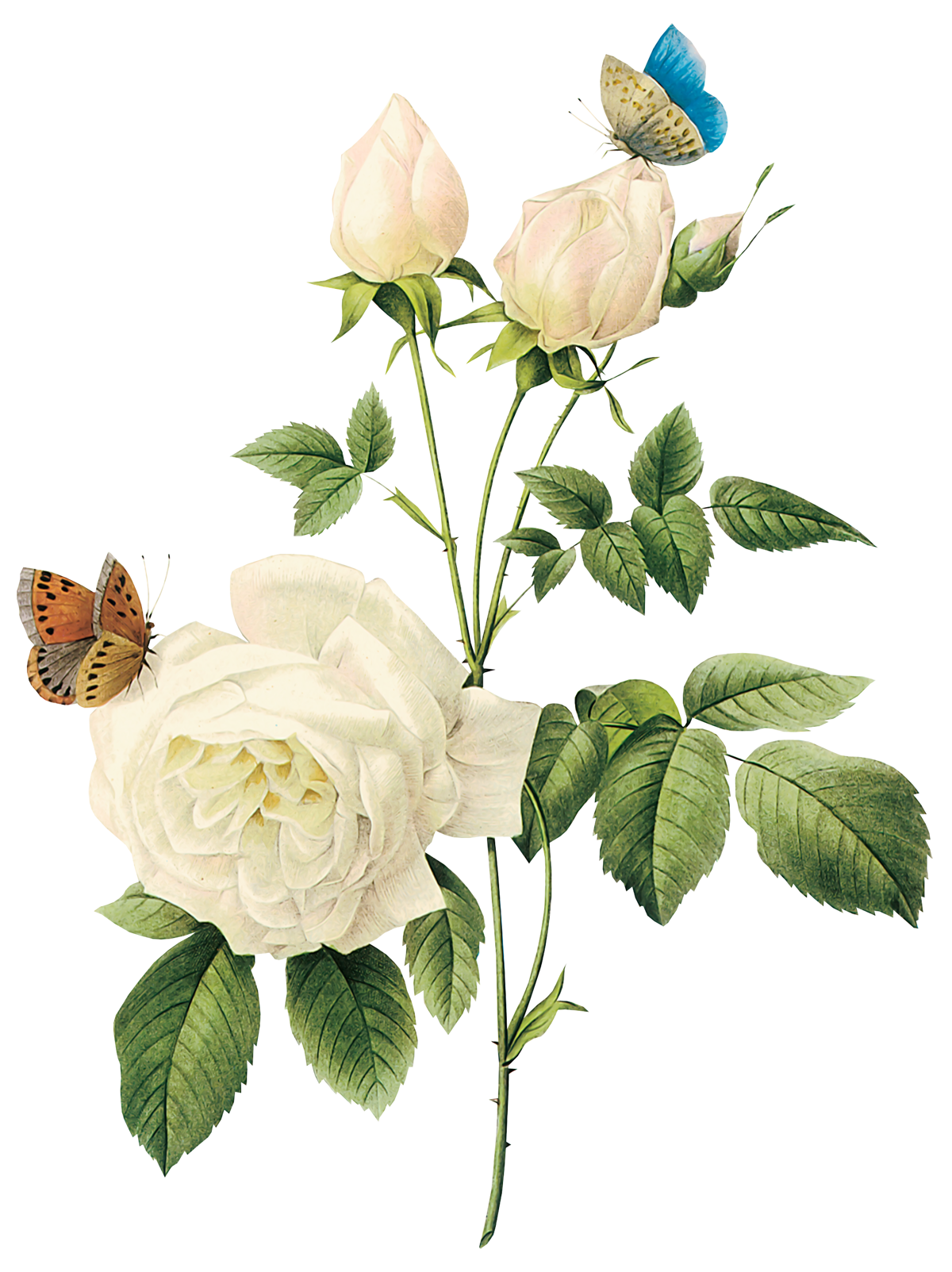 এই পাঠ শেষে শিক্ষর্থীরা…
১.গুণোত্তর ধারার নিদিষ্টতম নির্ণয় করতে পারবে।
২.গুণোত্তর ধারার নিদিষ্ট সংখ্যক পদের সমষ্টি নির্ণয়ের সূত্র গঠন করতে পারবে।
৩.গুণোত্তর ধারার সূত্র প্রয়োগ করে গাণিতিক সমস্যার সমাধান করতে পারবে।
চিত্রটি লক্ষ করঃ
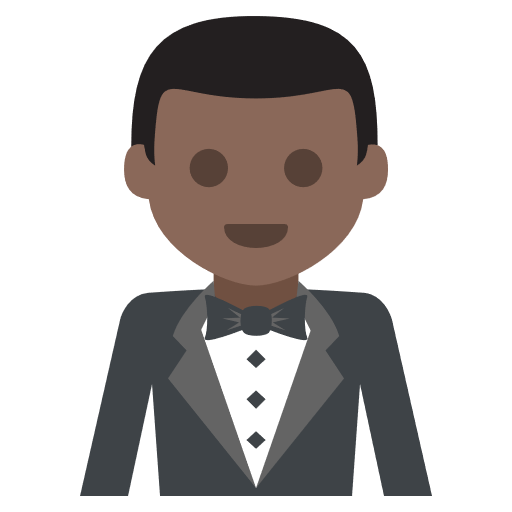 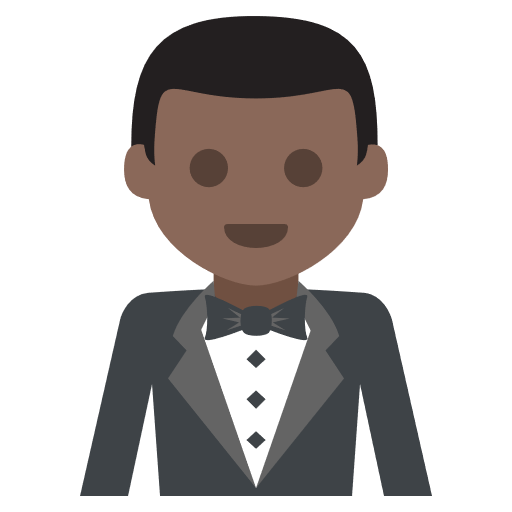 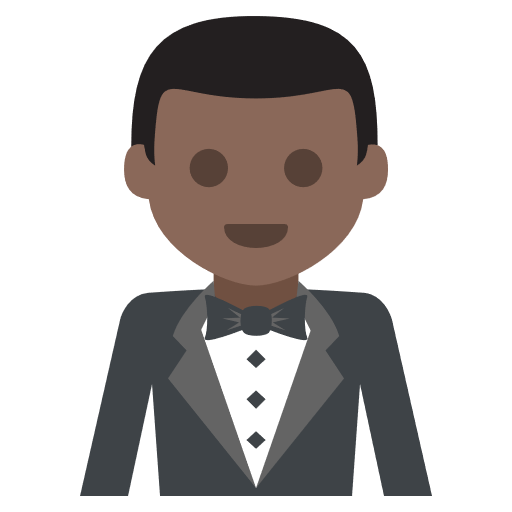 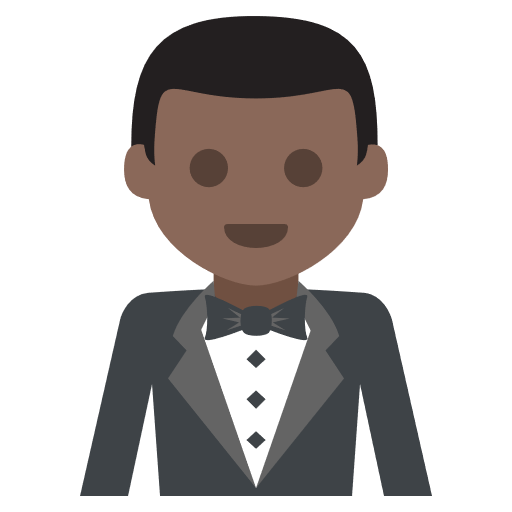 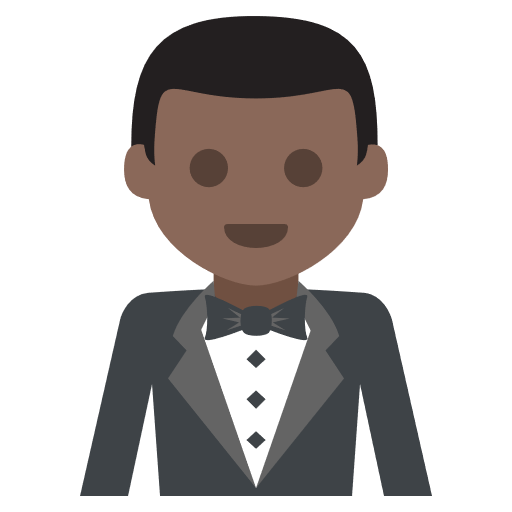 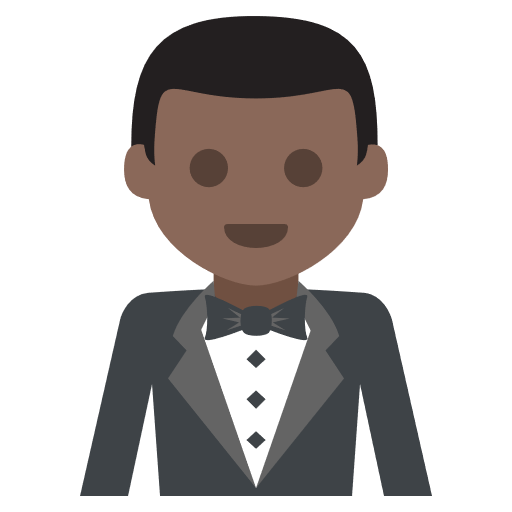 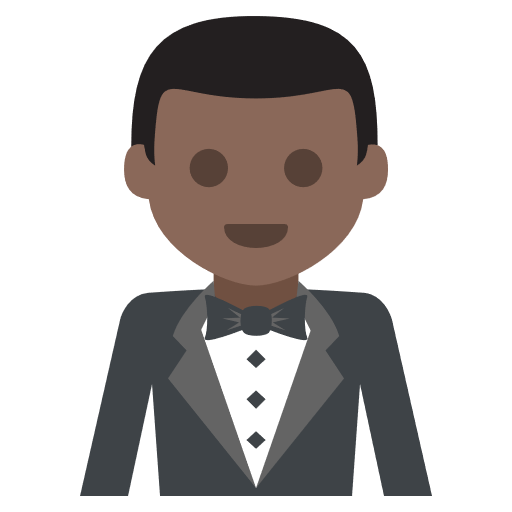 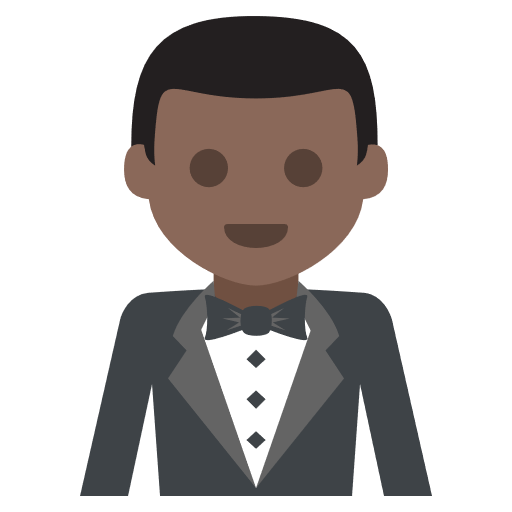 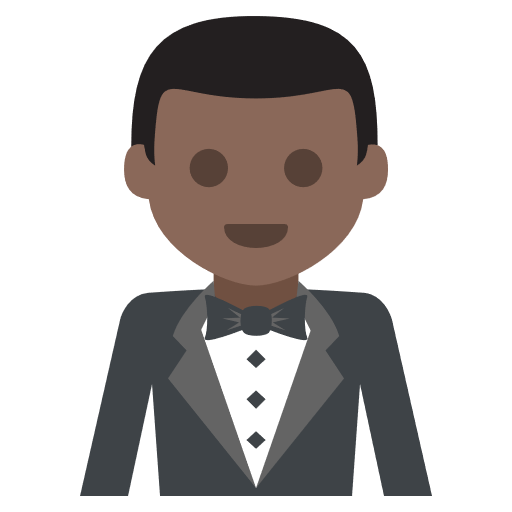 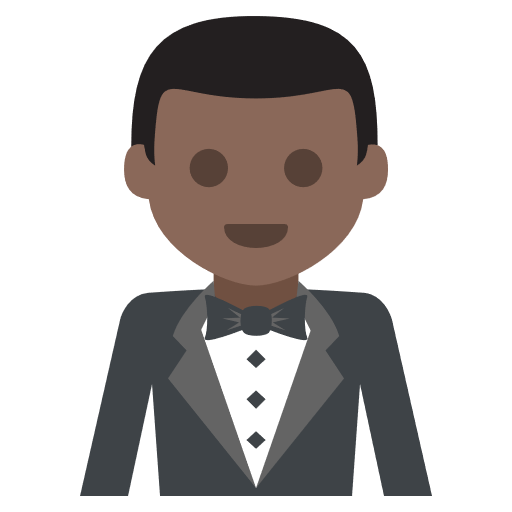 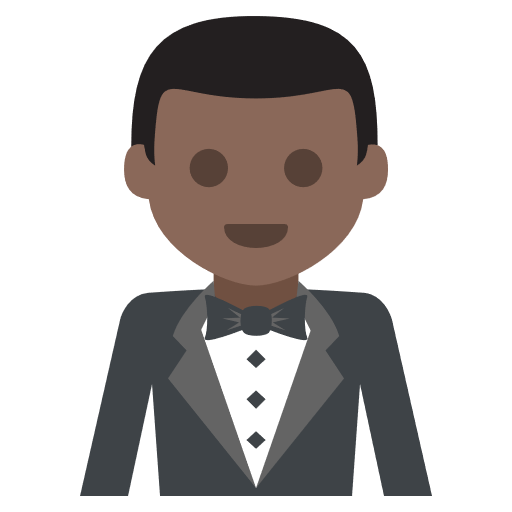 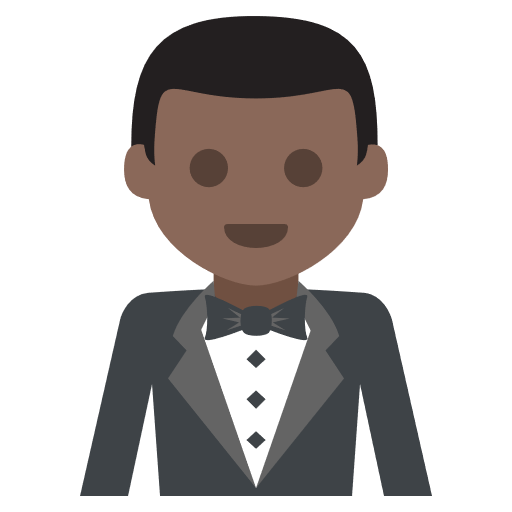 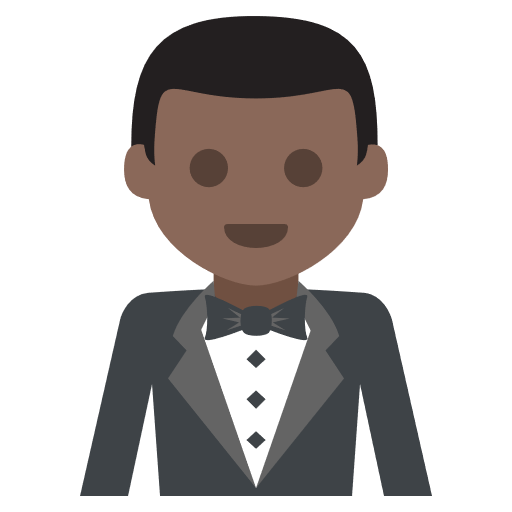 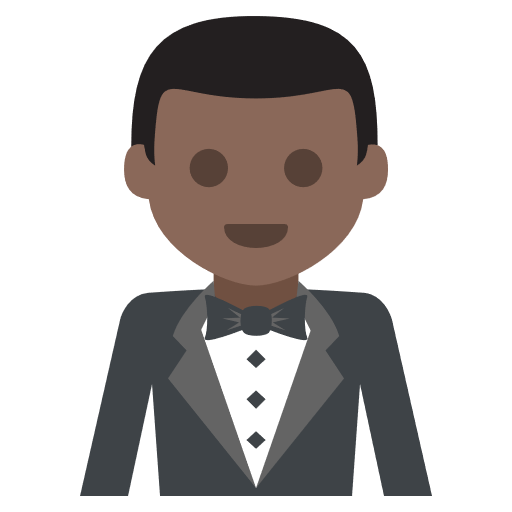 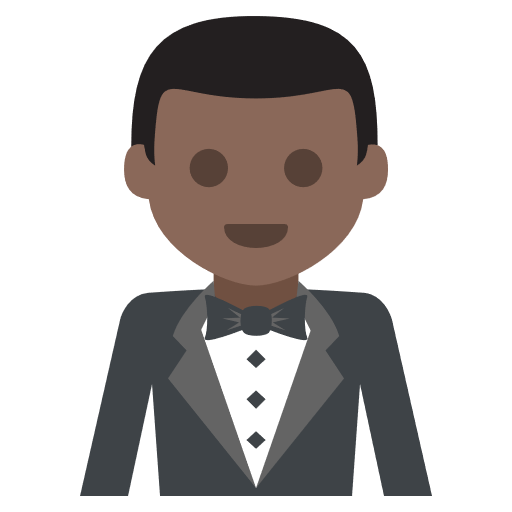 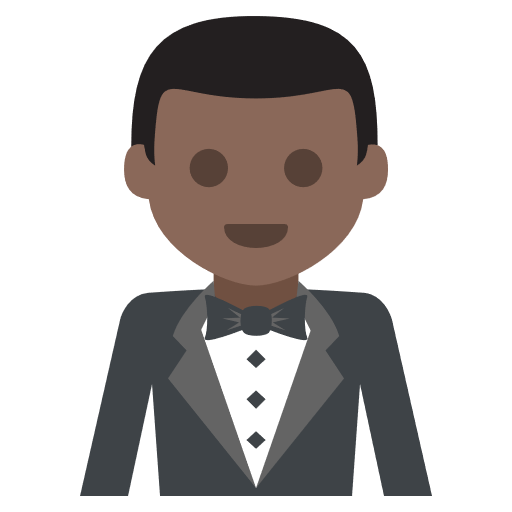 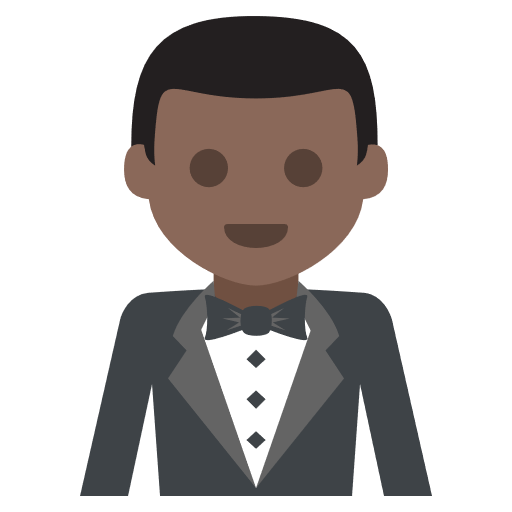 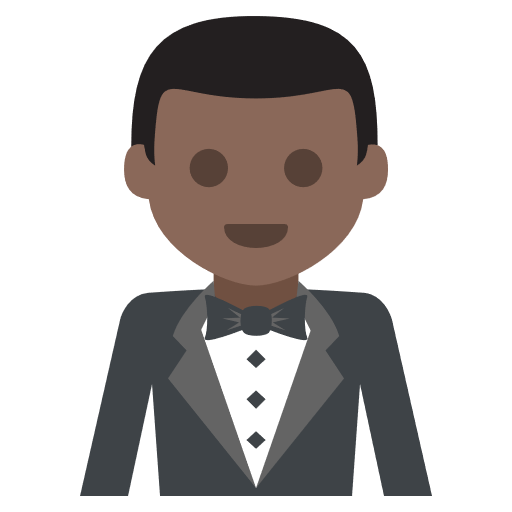 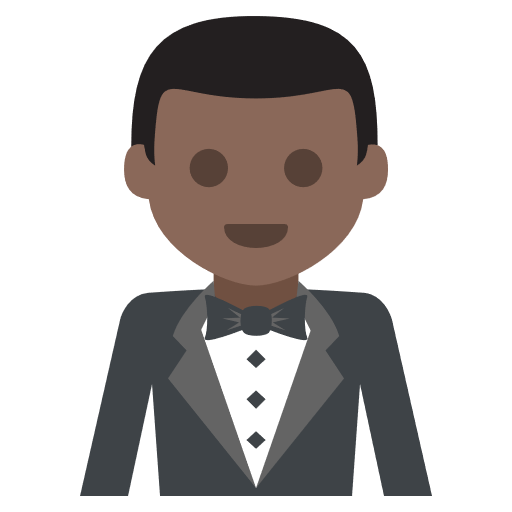 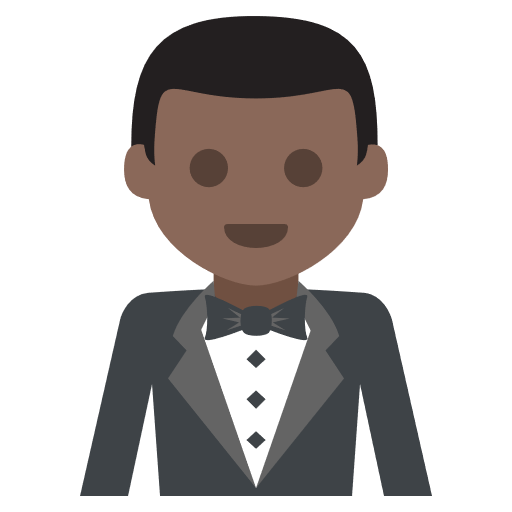 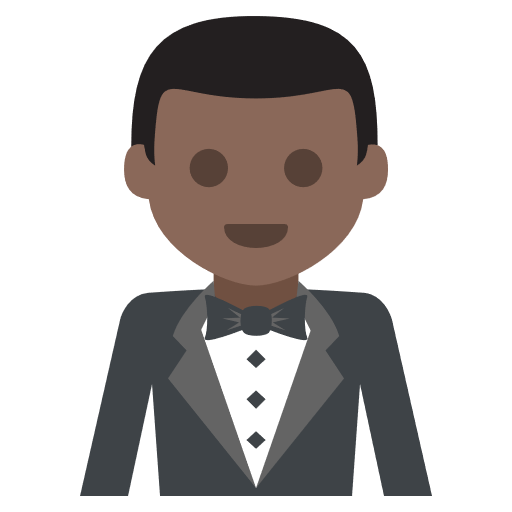 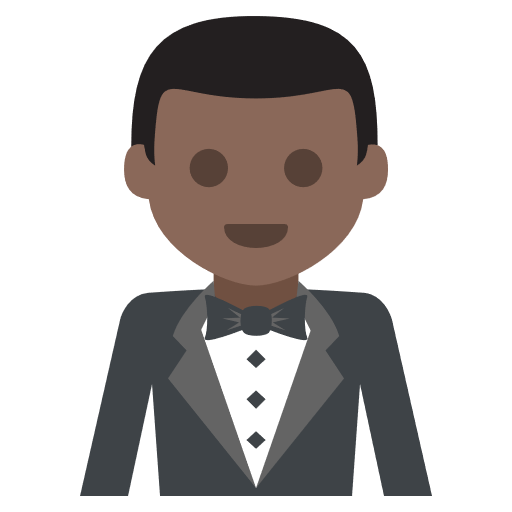 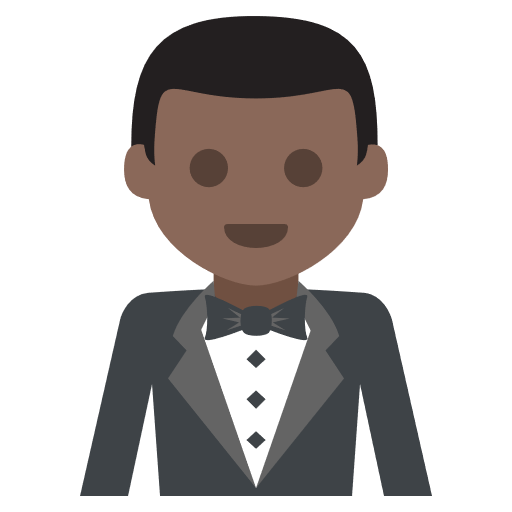 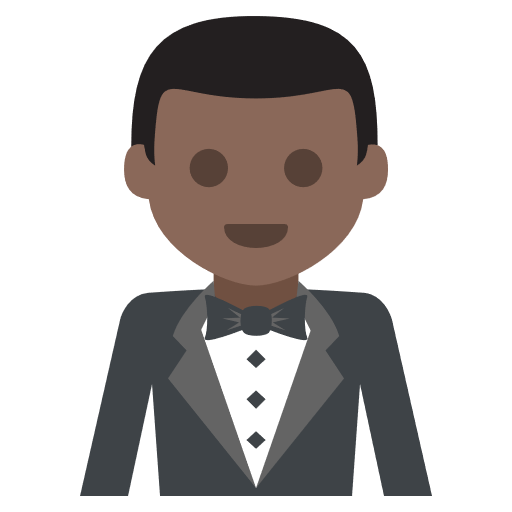 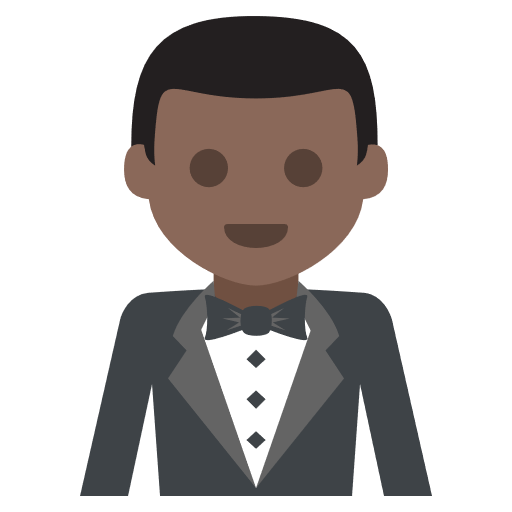 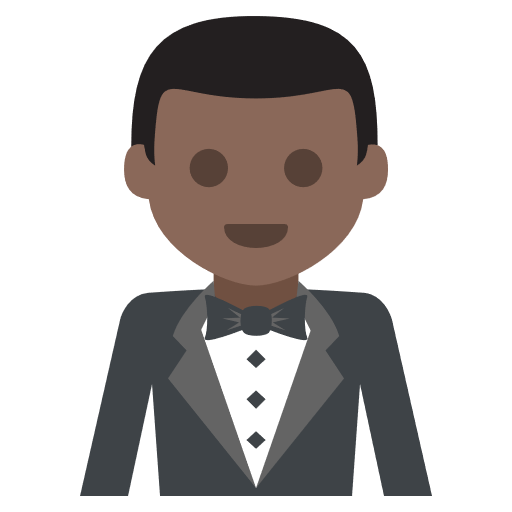 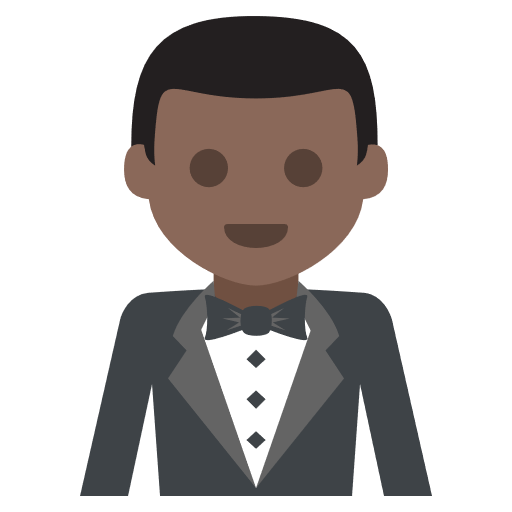 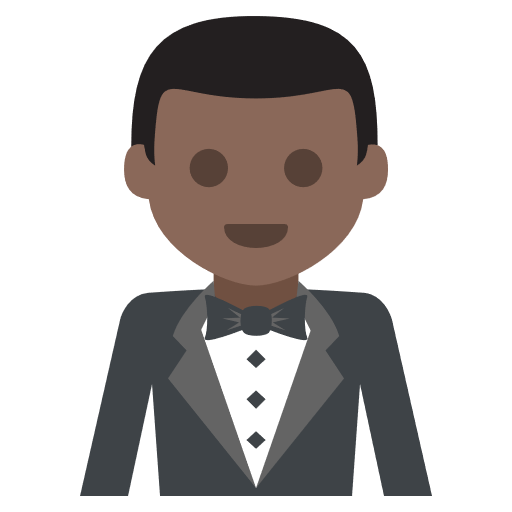 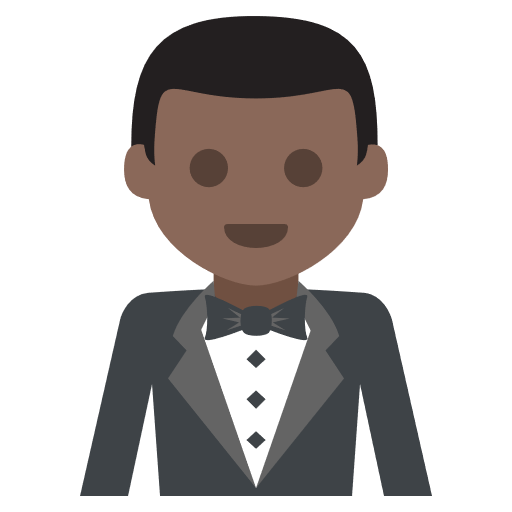 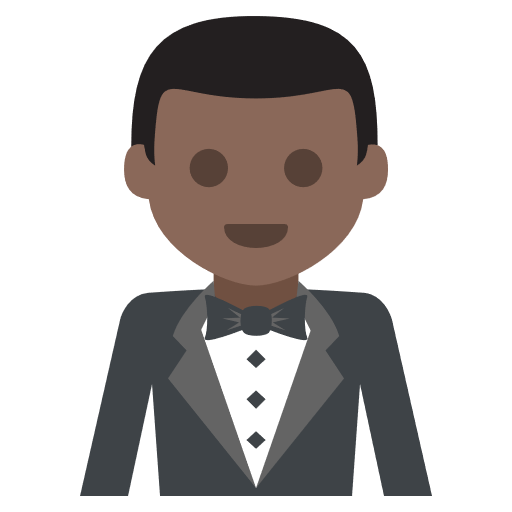 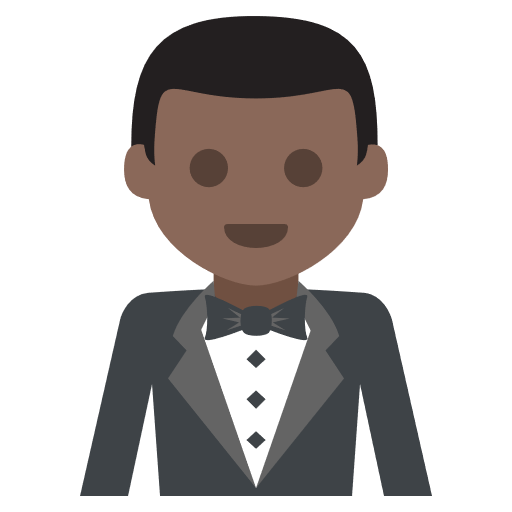 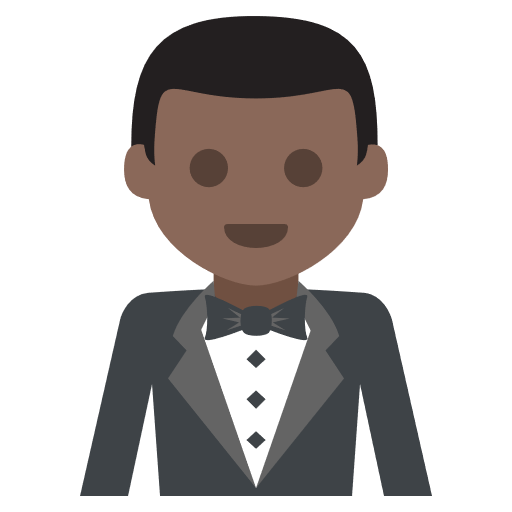 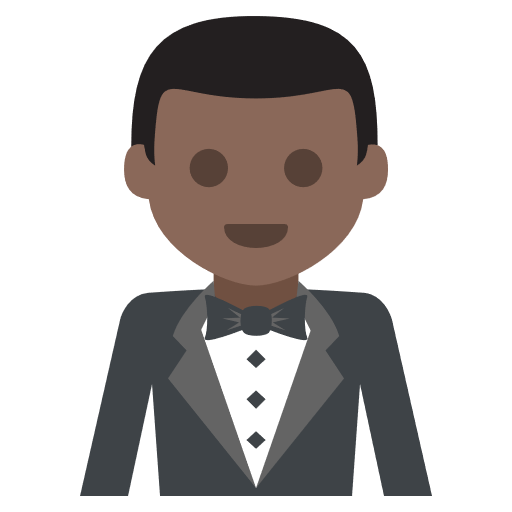 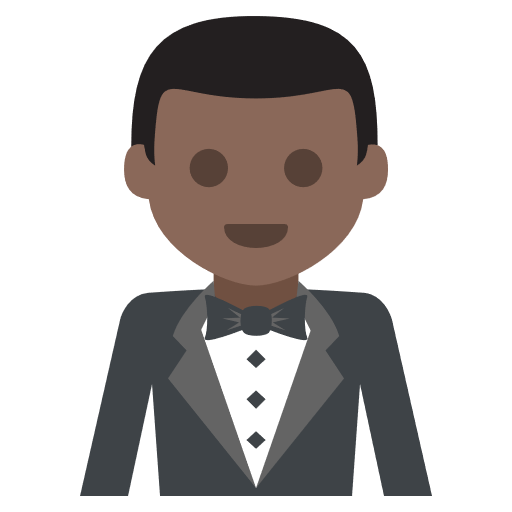 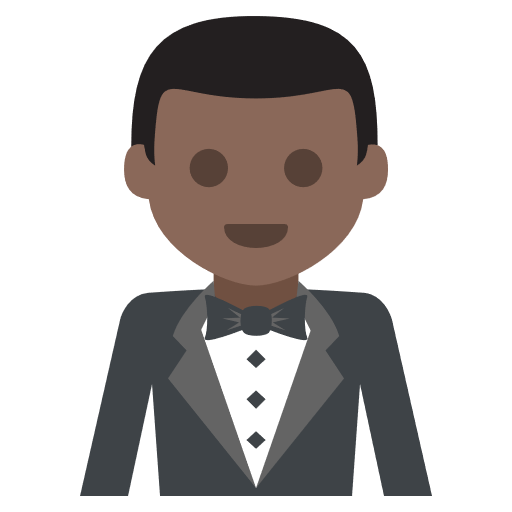 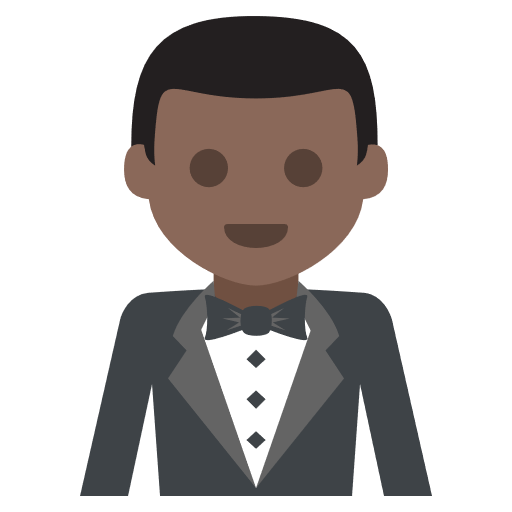 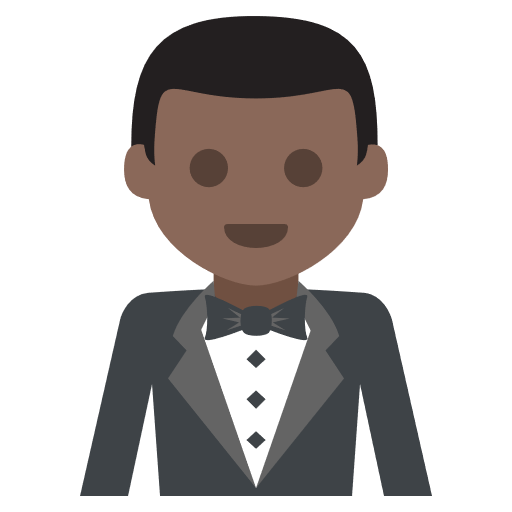 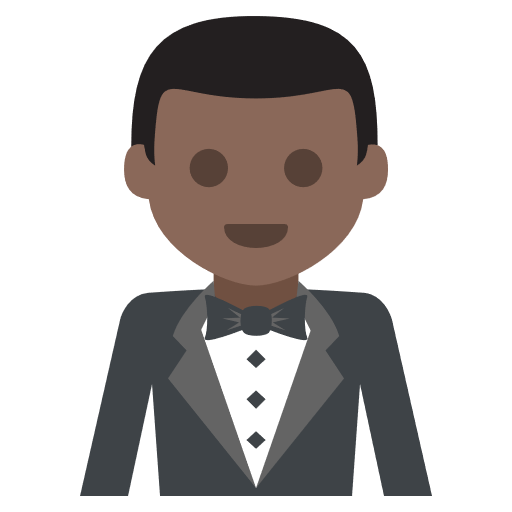 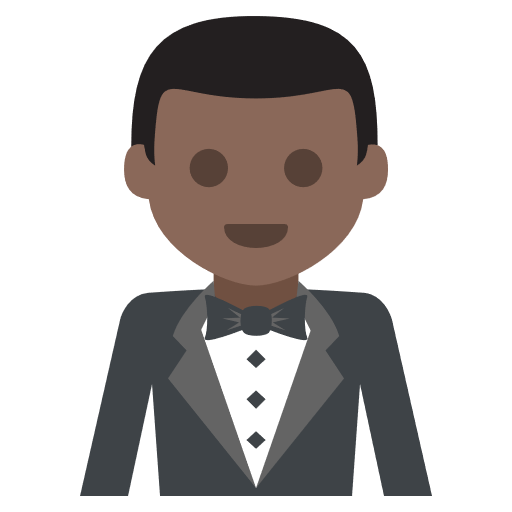 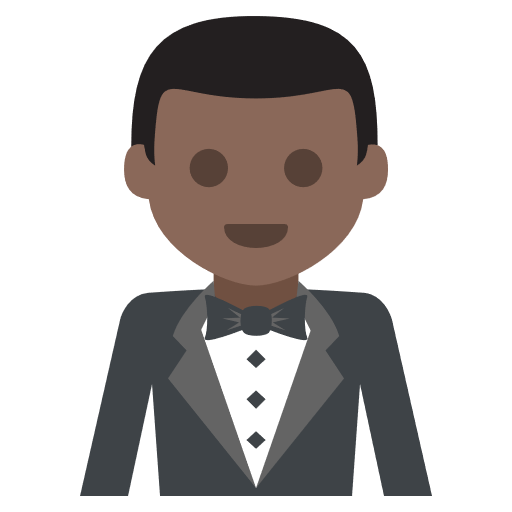 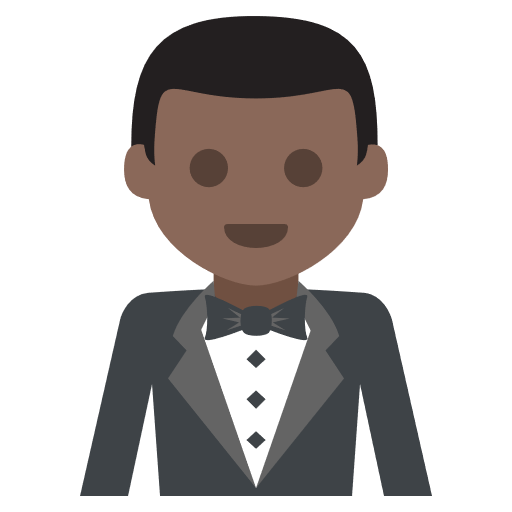 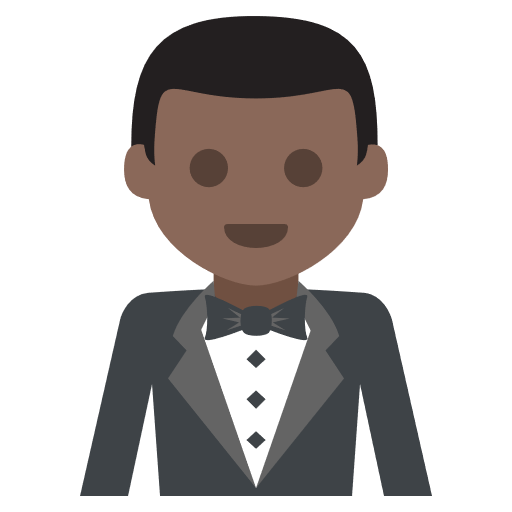 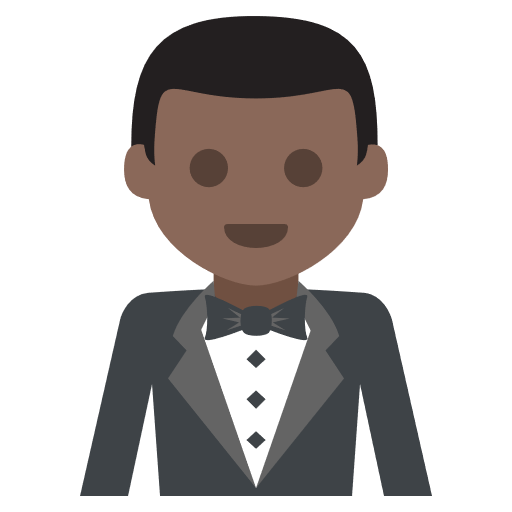 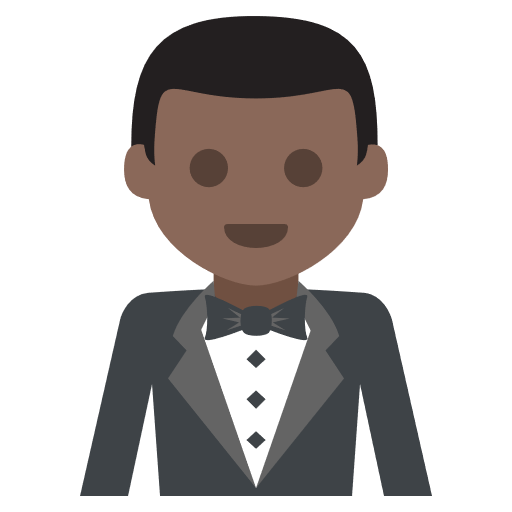 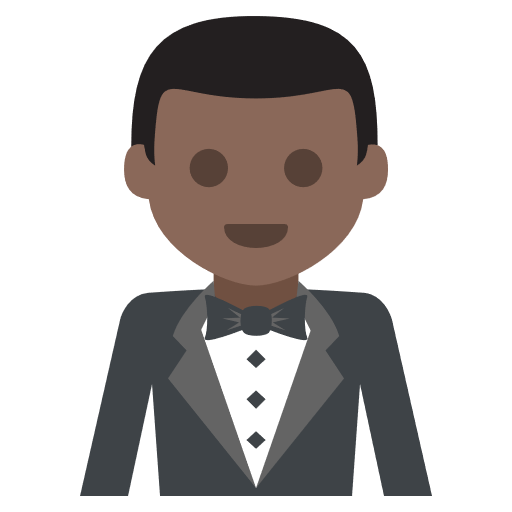 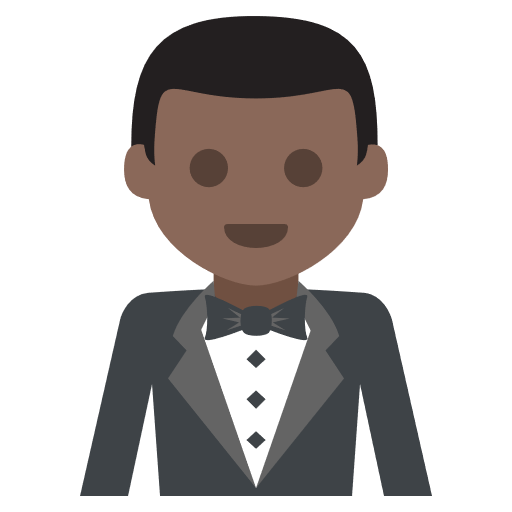 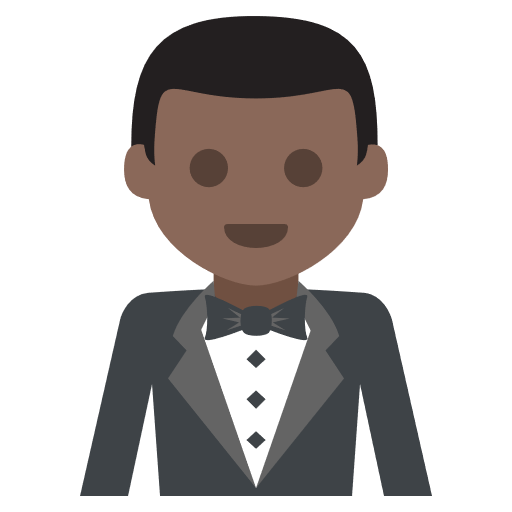 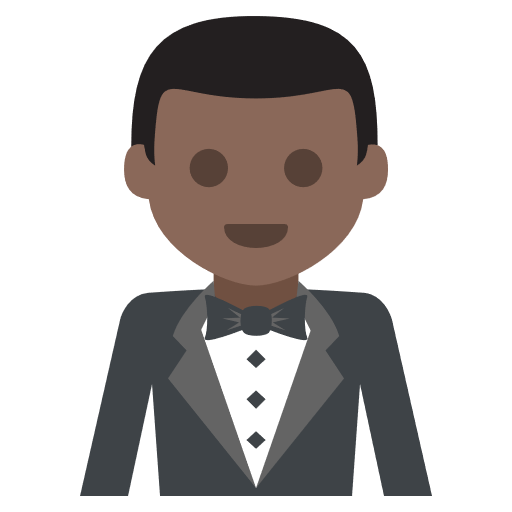 ভাগফল সর্বদা সমান। অতএব ,এটি একটি গুণোত্তর ধারা
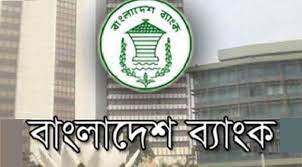 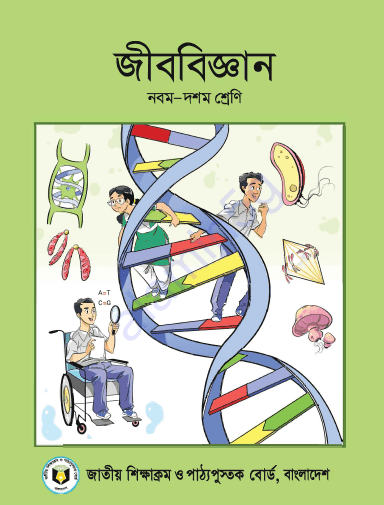 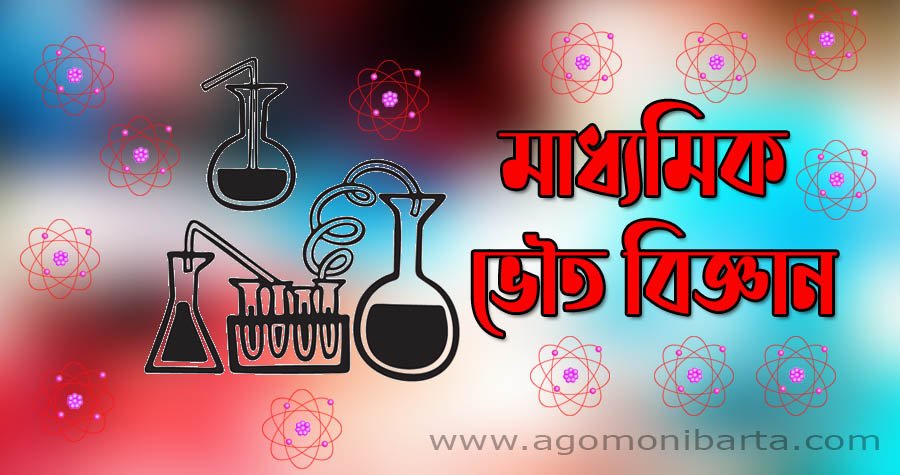 আরও কিছু চিত্র দেখি
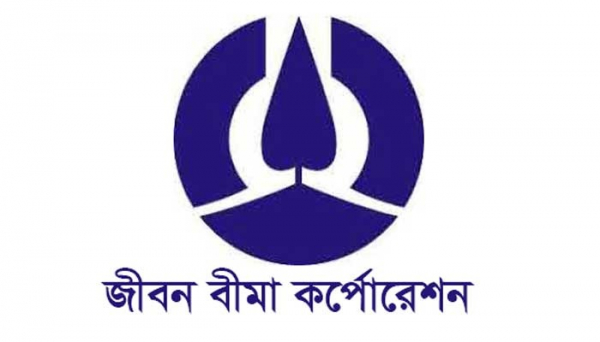 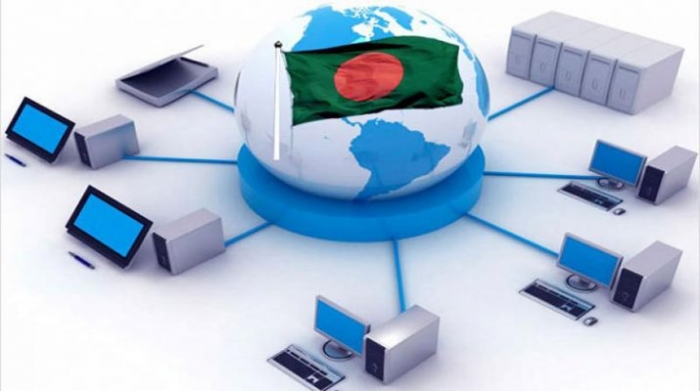 গুণোত্তর ধারা ব্যাপক প্রয়োগ আছে
আজকের পাঠ
গুণোত্তর ধারা
গুণোত্তর ধারা
কোনো ধারার যেকোনো পদ ও এর পূর্ববর্তী পদের অনুপাত সব সময় সমান হলে অর্থাৎ, যেকোনো পদকে এর পূর্ববর্তী পদ দ্বারা ভাগ করে ভাগফল সর্বদা সমান পাওয়া গেলে,সে ধারাটিকে গুণোত্তর ধারা বলে এবং ভাগফলকে সাধারণ অনুপাত বলে।
গুণোত্তর ধারার সাধারণ পদ
গুণোত্তর ধারার সমষ্টি নির্ণয়
সমস্যাঃ৯
১৬ নং সমস্যাঃ
১2 নং সমস্যাঃ
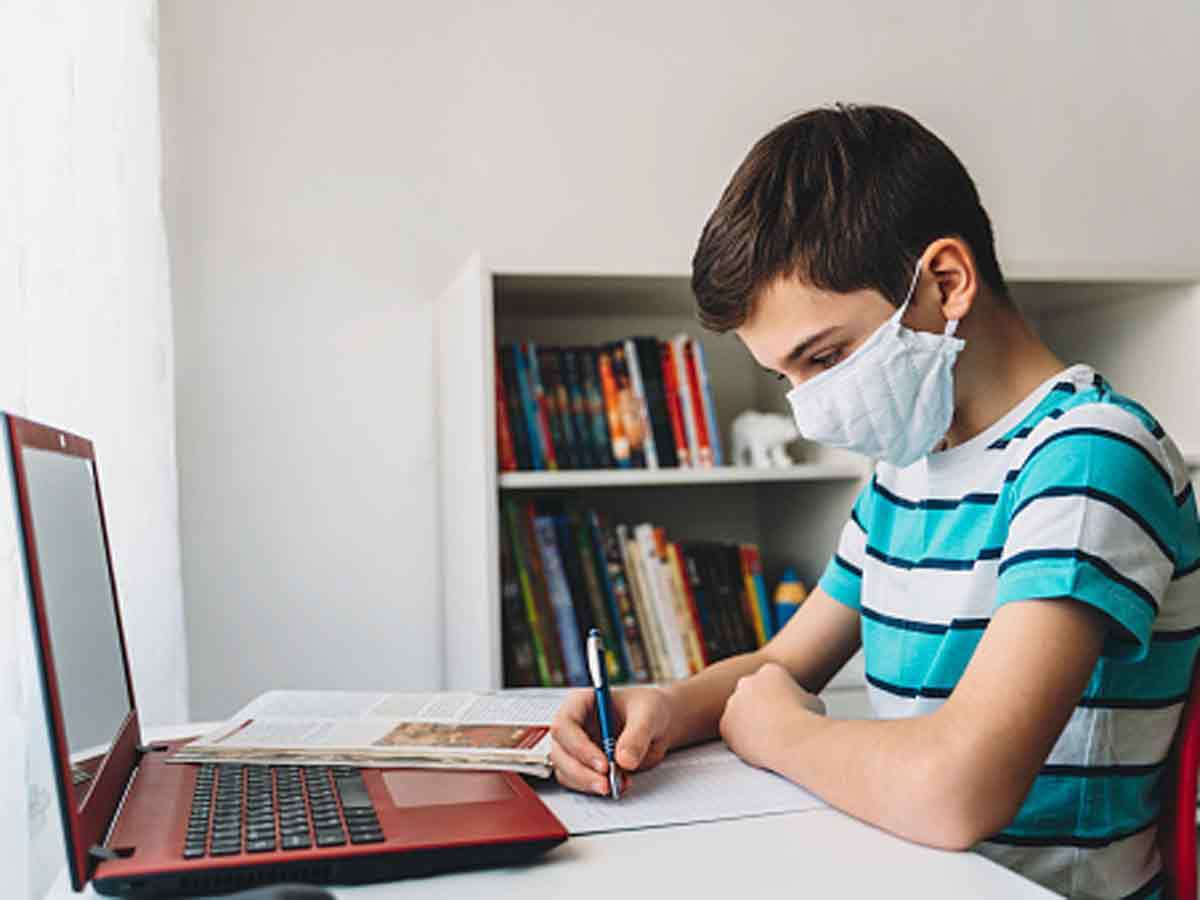 একক কাজ
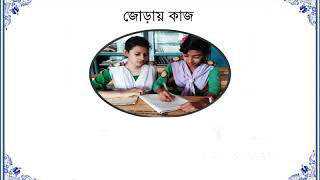 জোড়ায় কাজ
জোড়ায় কাজের সমাধান
দলীয় কাজ
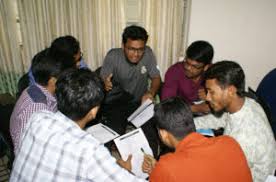 দলীয় কাজ
মূল্যায়ন
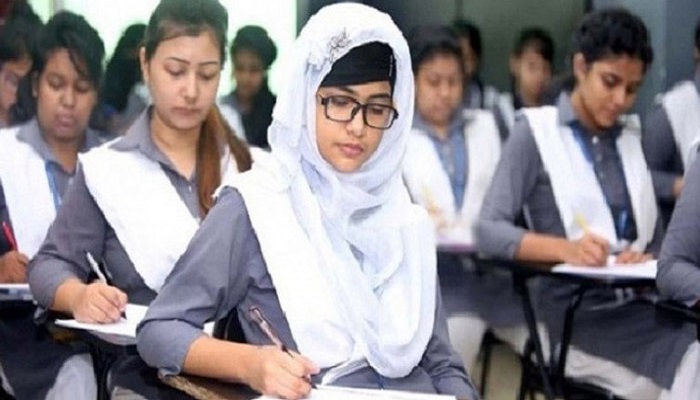 বাড়ির কাজ
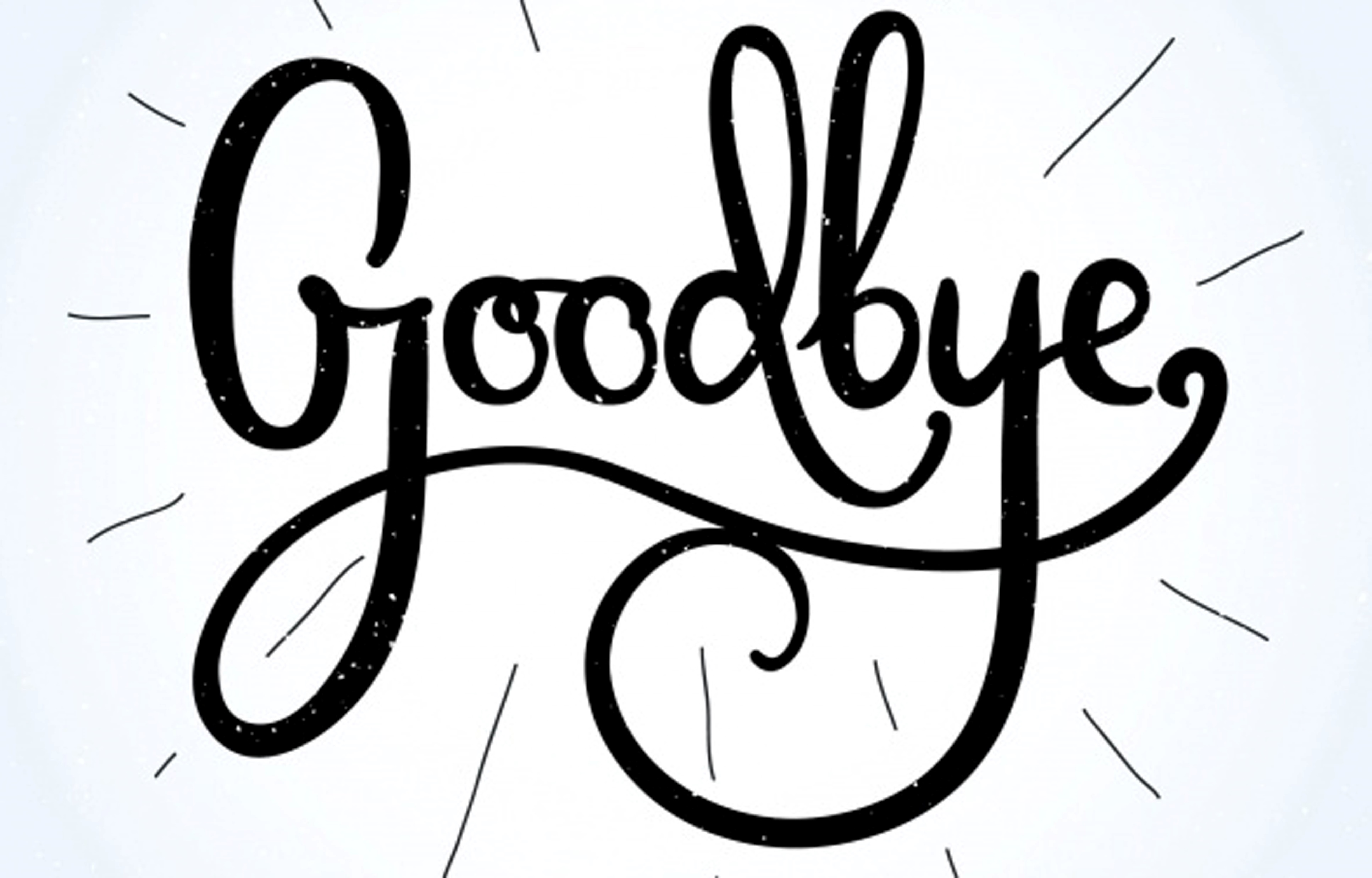 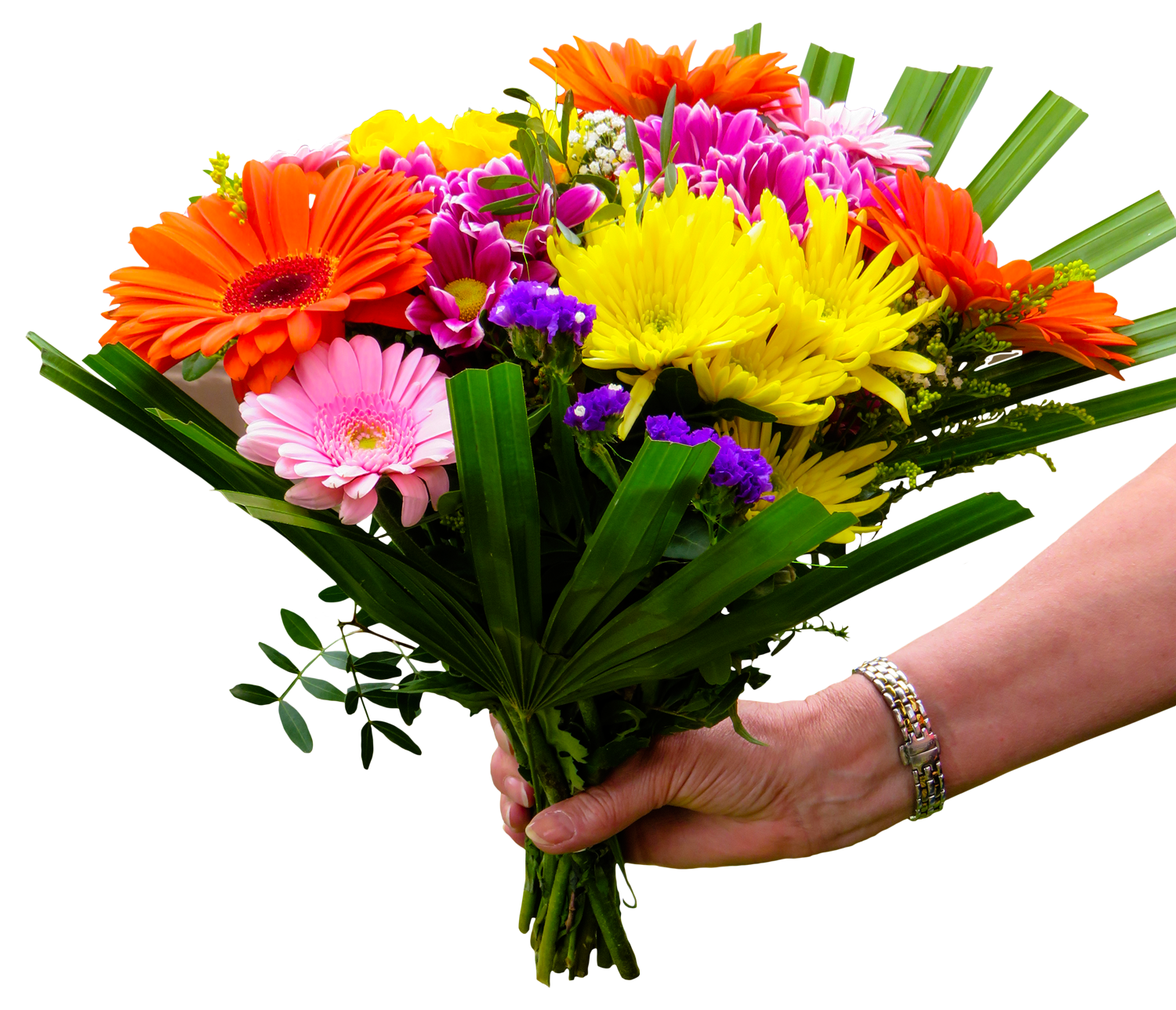